109學年度排球社成果
指導老師：吳智穎
發球練習
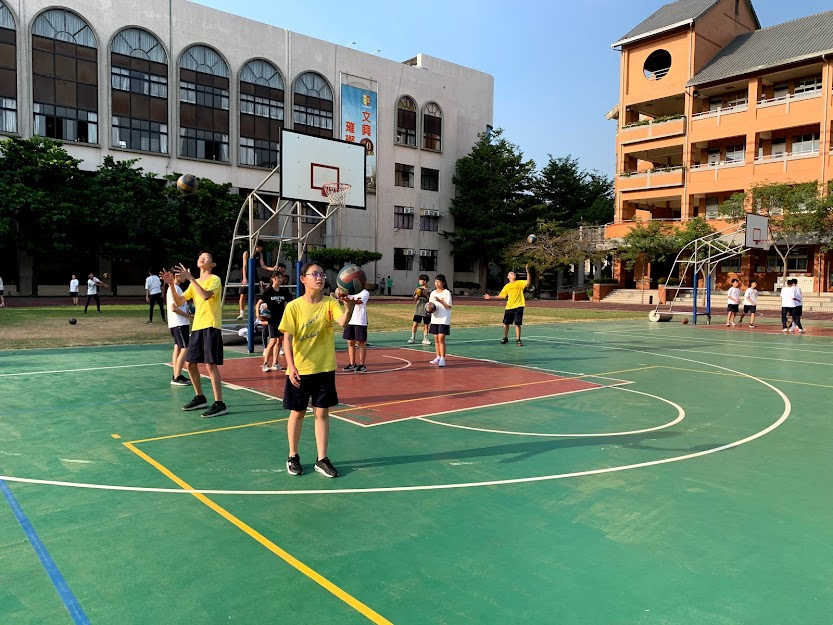 傳接球練習
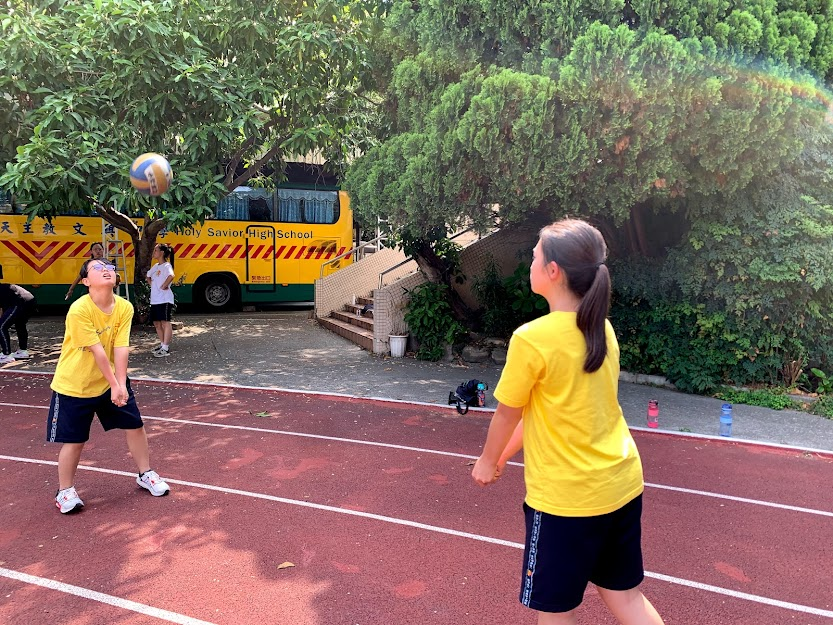 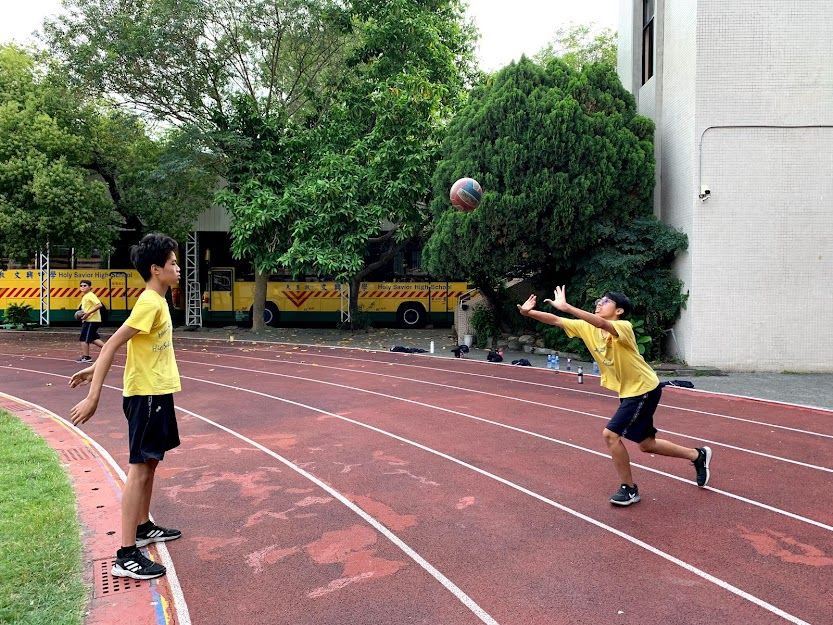 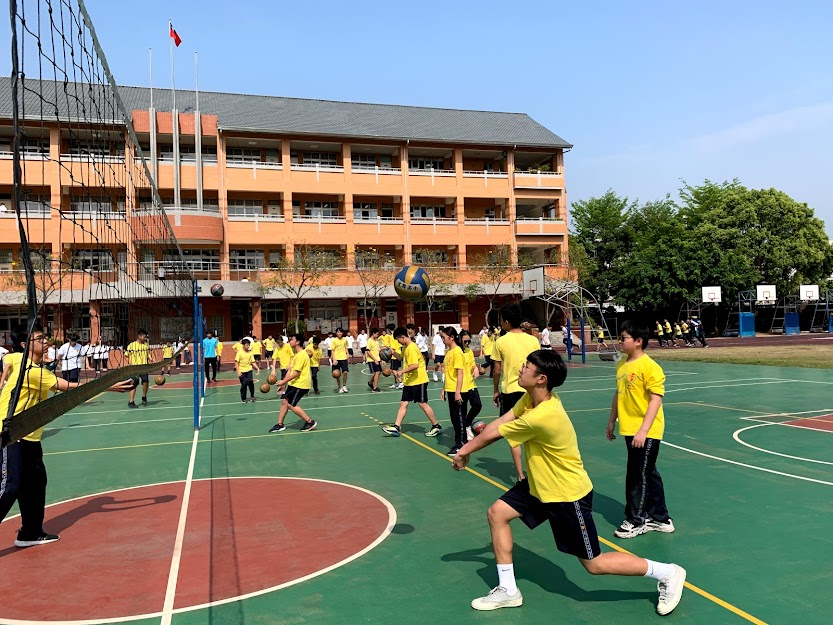 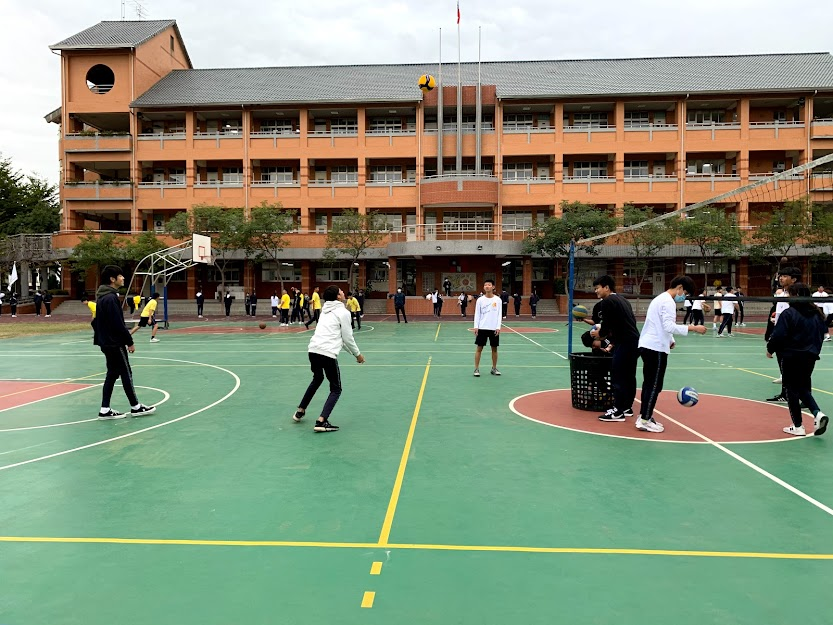 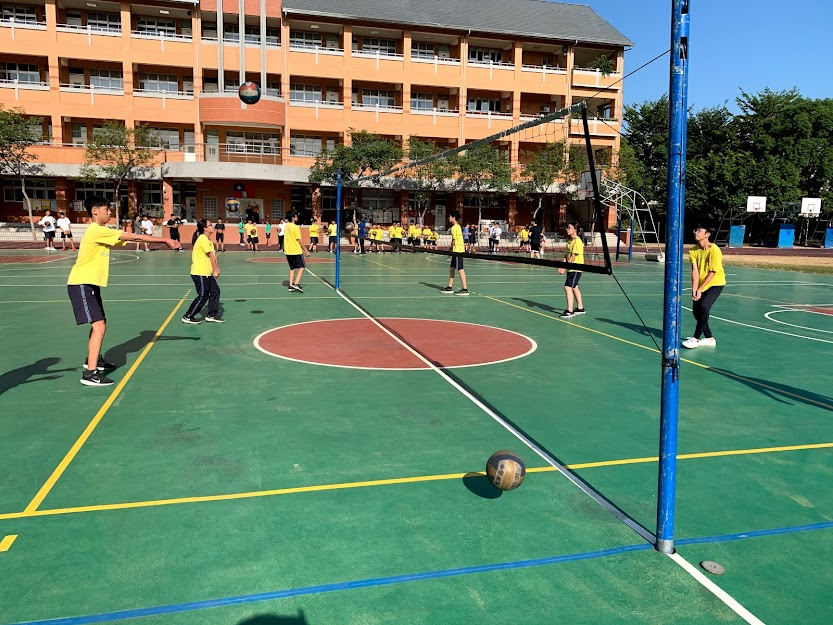 打場練習與競賽
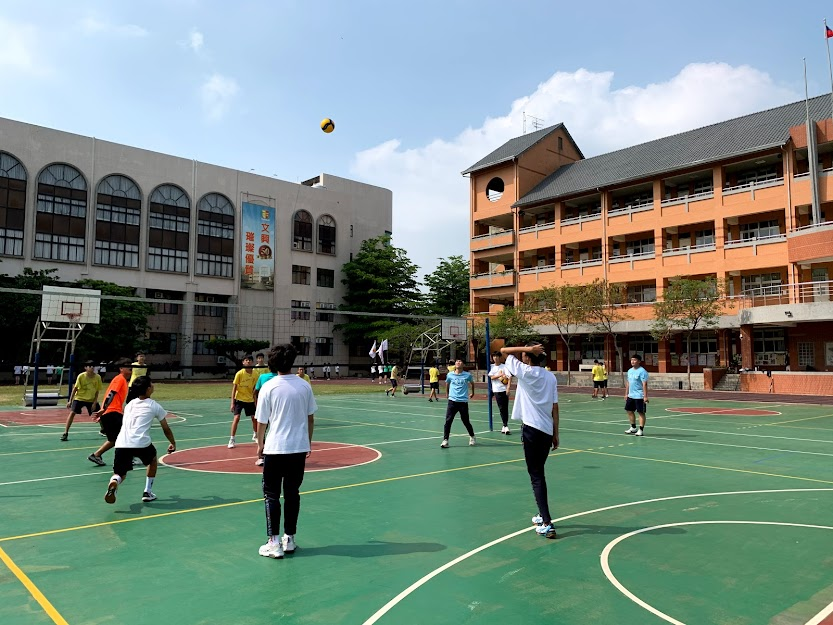 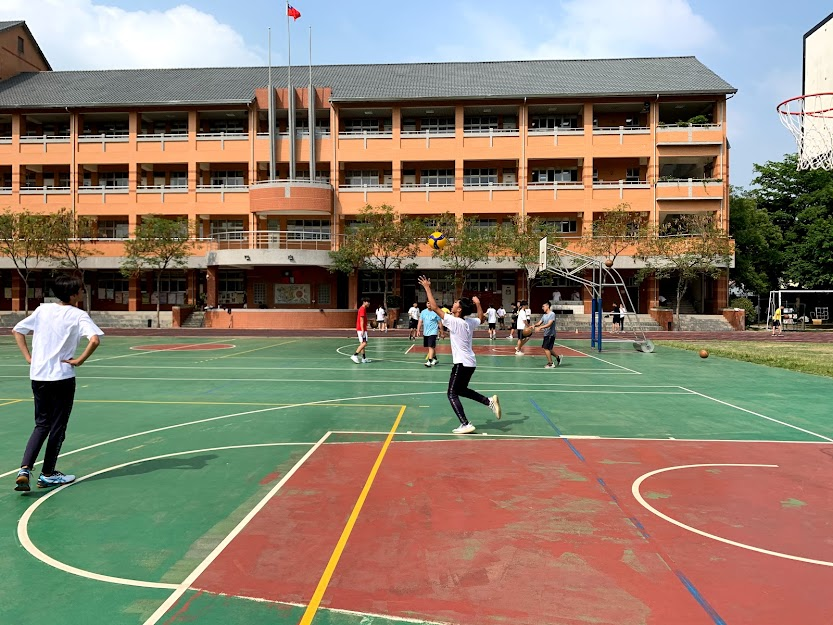 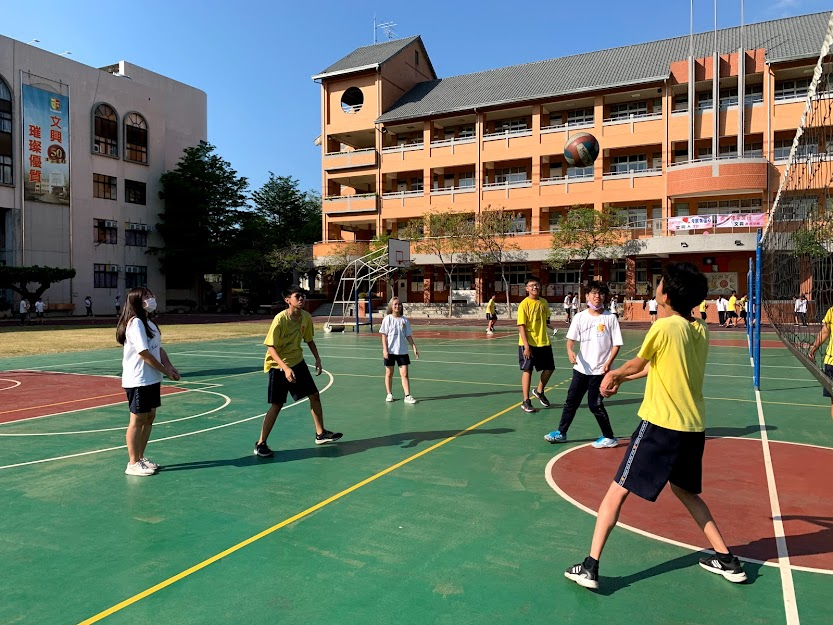 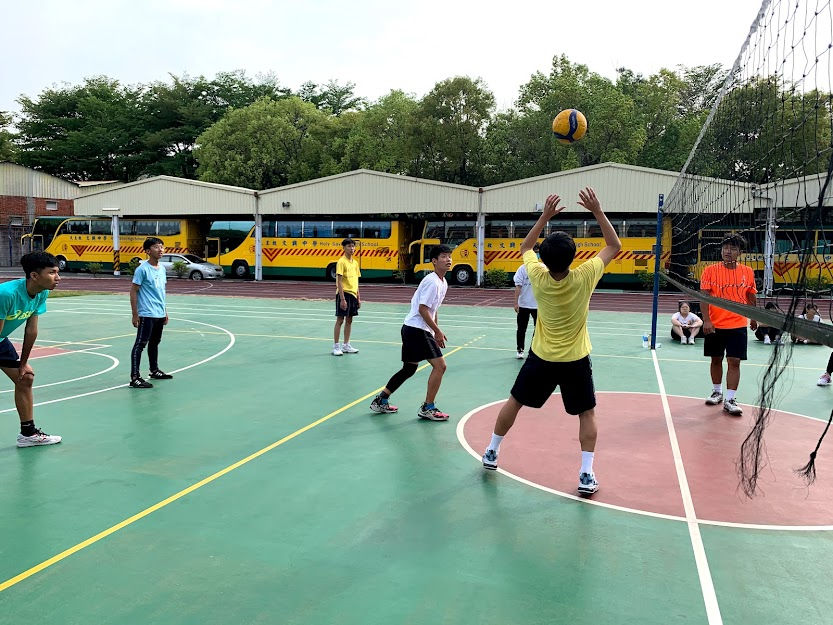 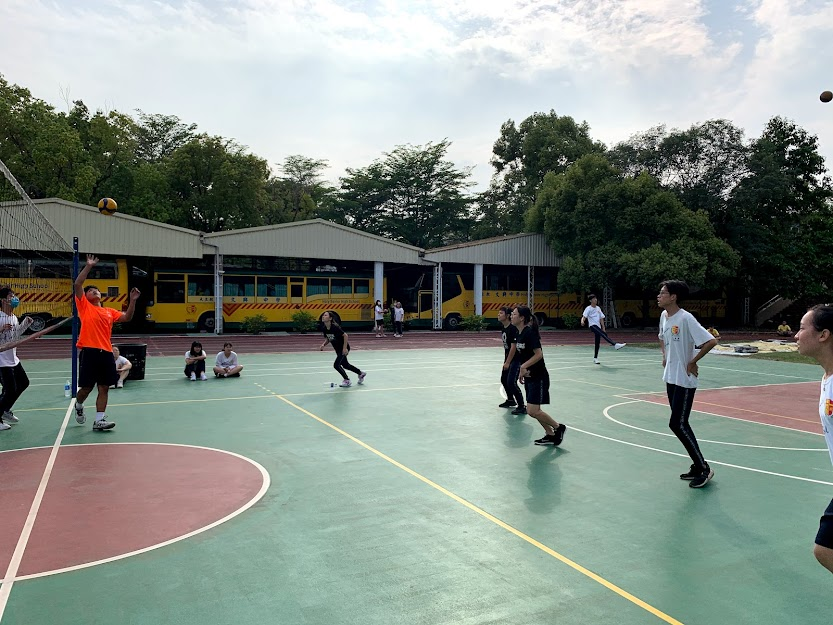 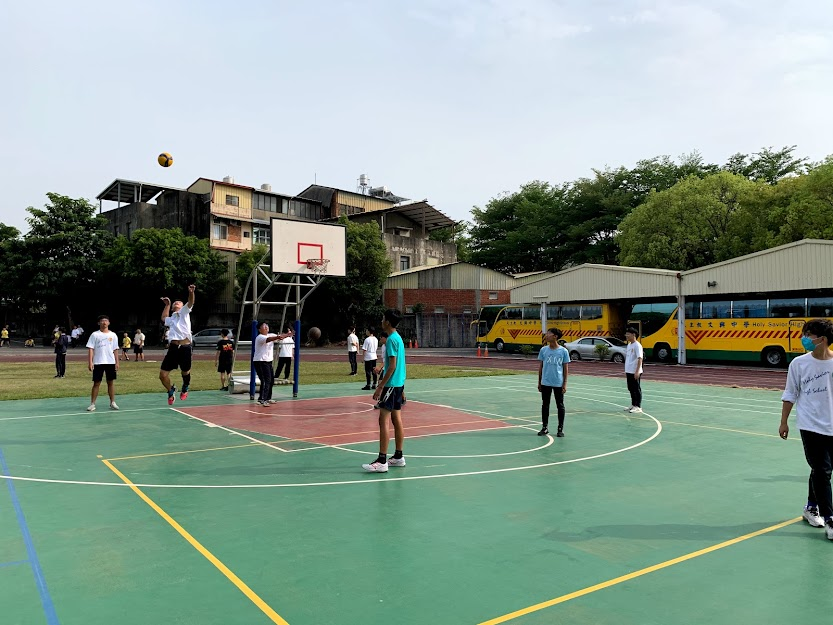 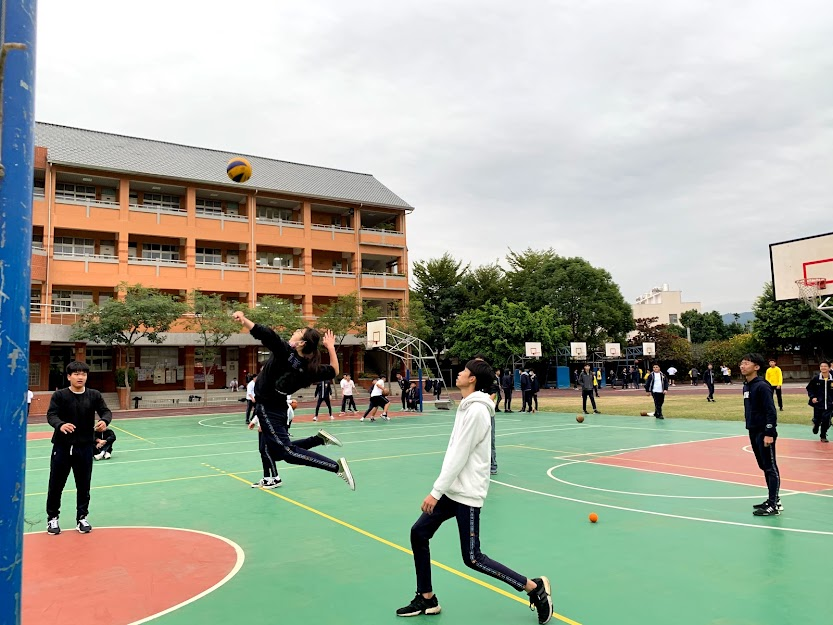